La Mundializacion
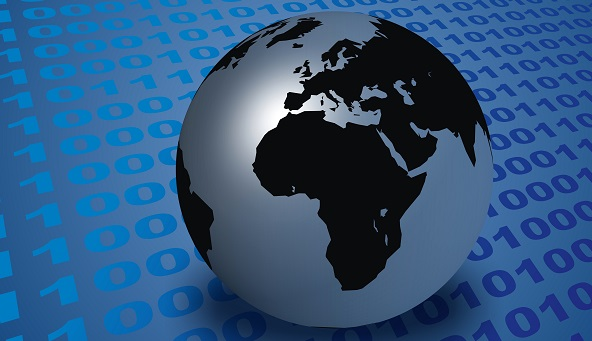 1)Procesos De evolución 
       A)Revolucion Industrial
       B)Libre Intercambio  

2)Mundializacion en debate 
       A) Intercambio De por Regiones 
       B)   Desigualdad norte Sur
A) Revolucion Industrial
Evolución de los transportes 
Evolución de las tecnologías 
 - Evolución de la comunicación 
   
       Rev industrial
B)Libre Intercambio
El intercambio parece ser un juego de suma positiva a todos los participantes  
  
A partir de 1947, la economía mundial se caracteriza por una tendencia al libre intercambio 
El libre intercambio es una teoría que supone la eliminación de toda barrera al intercambio, esta teoría se basa en teorías liberales.
Evolucion estructural del intercambio
DIT: División Internacional del Trabajo 

    Especialización de los países
    Deslocalización, Empresas        Multinacionales
2)Mundializacion en debate
a) Intercambio por regiones
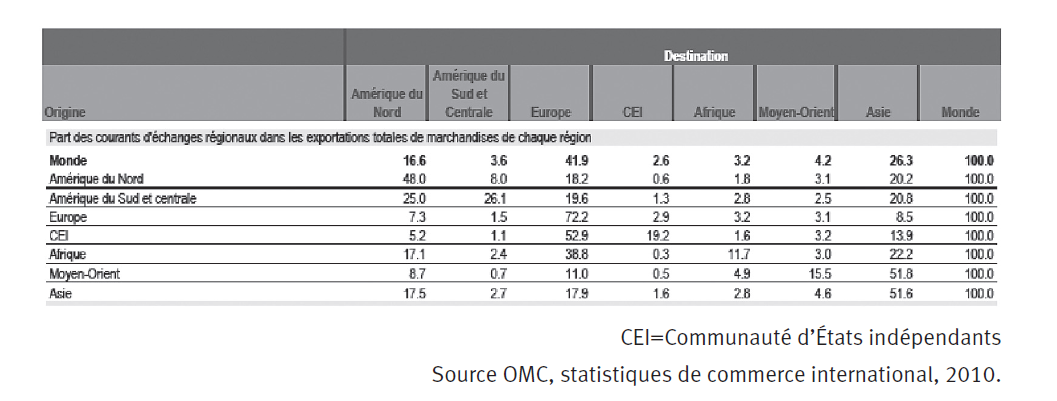 Consumación de petróleo
B) Desigualdad Sur- Norte
Interdependencia 

 comercio intraindustrial